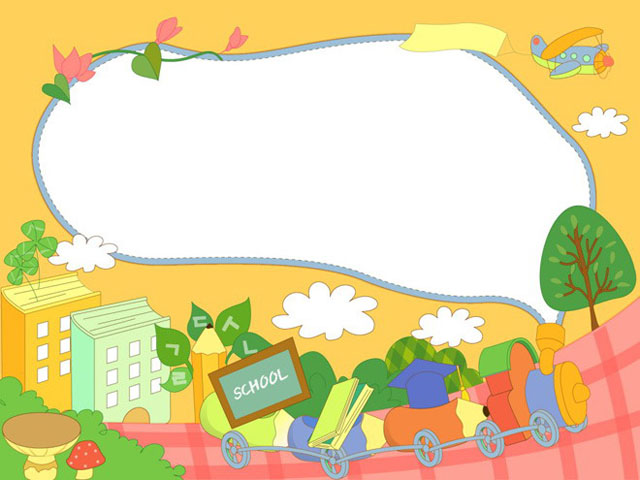 CHÀO MỪNG CÁC CON
ĐẾN VỚI TIẾT HỌC
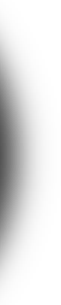 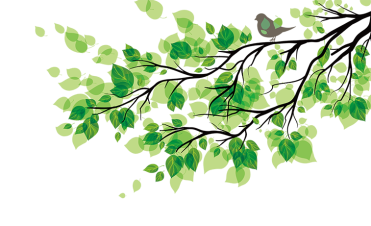 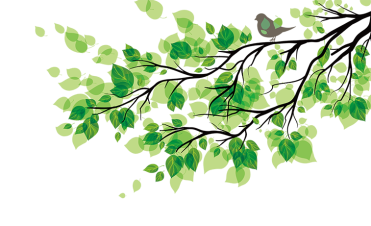 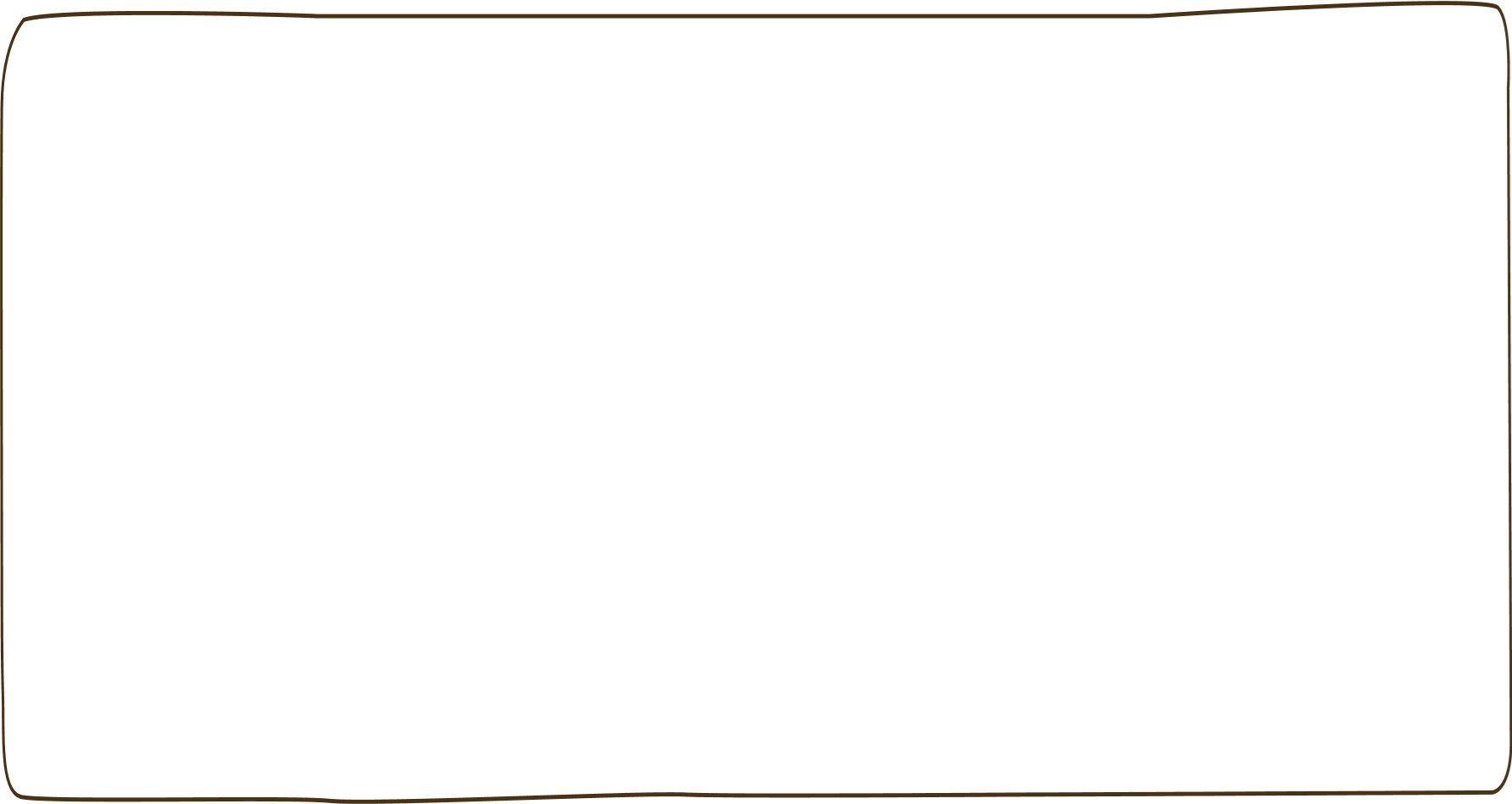 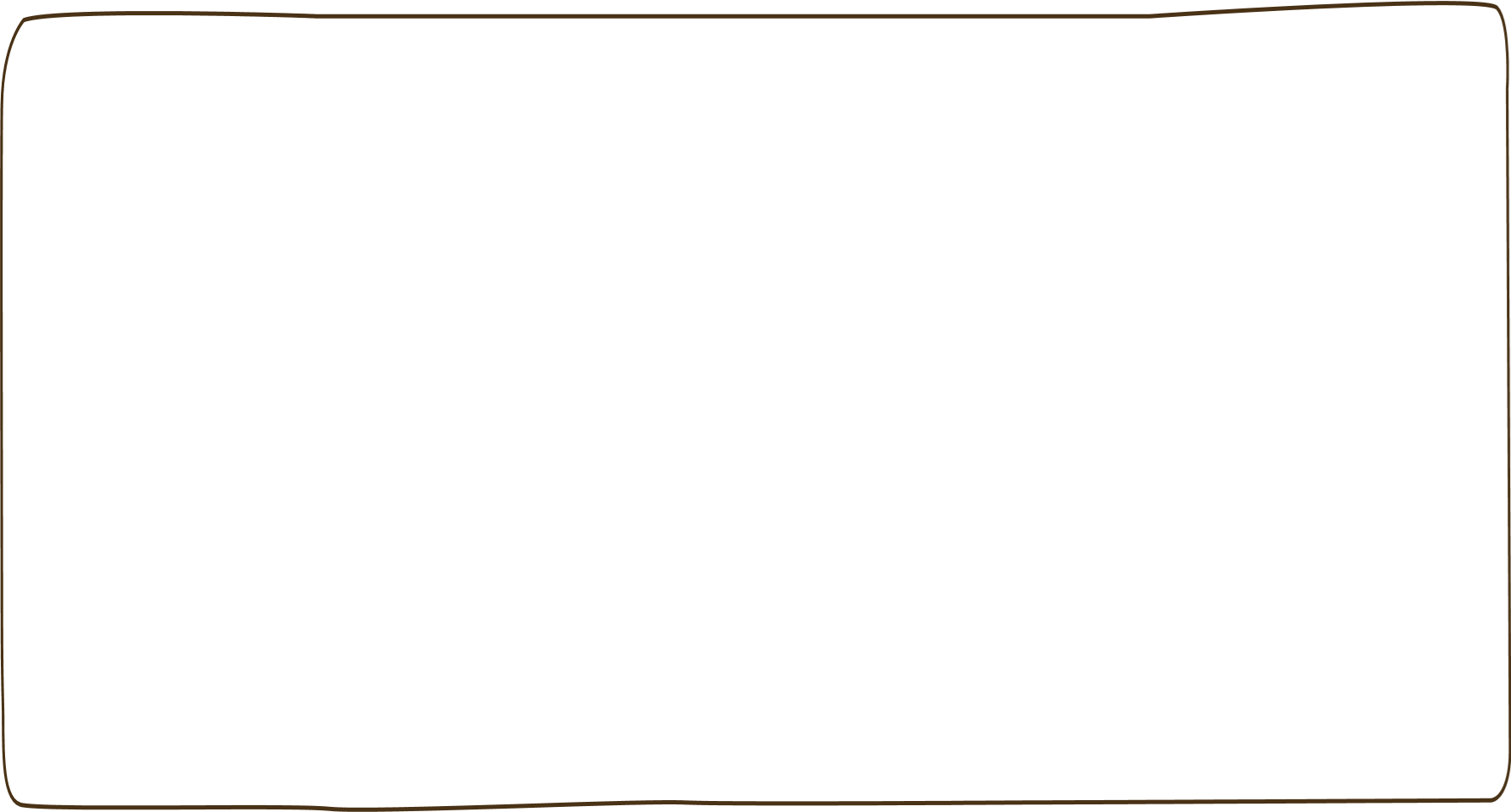 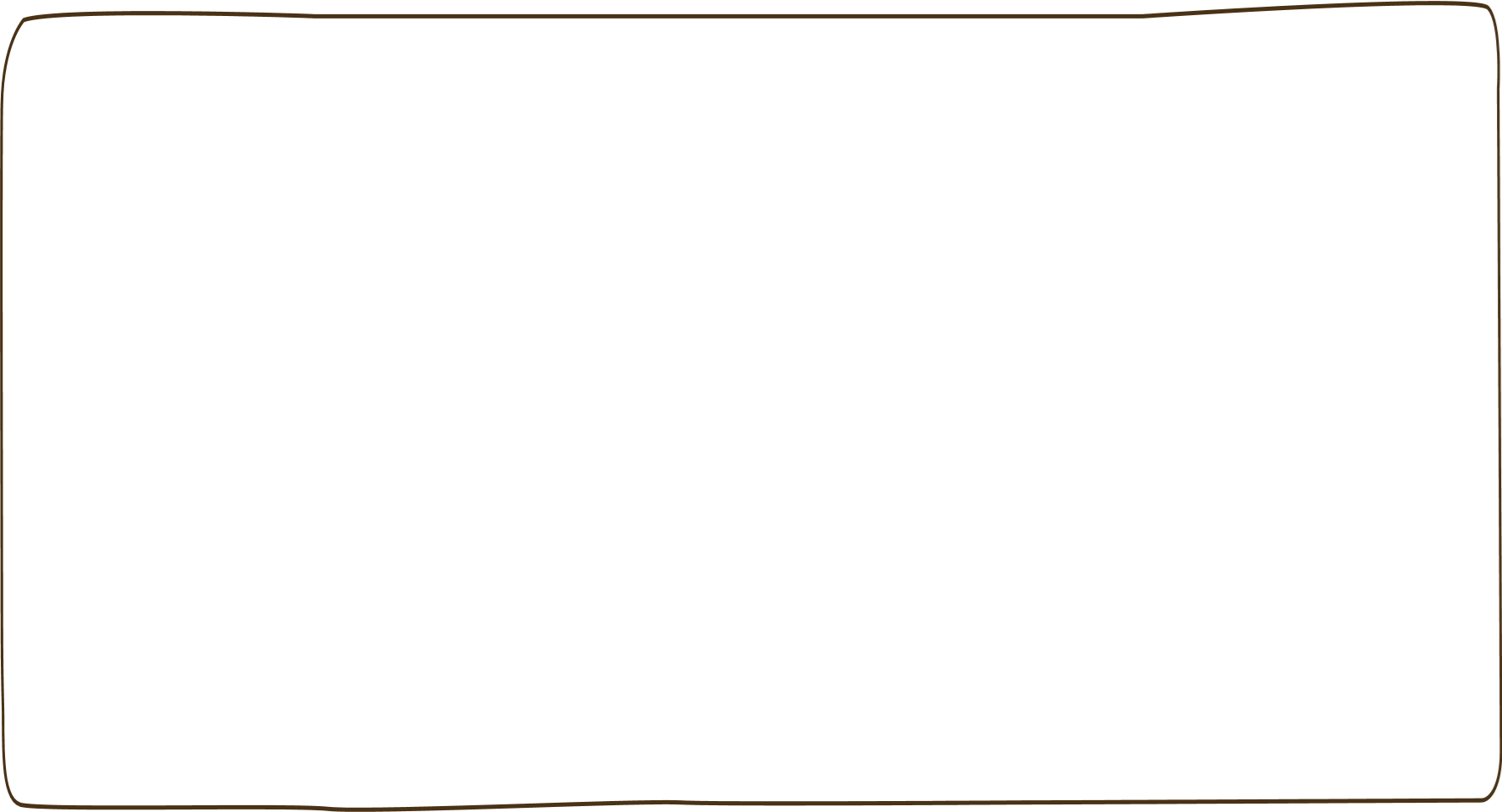 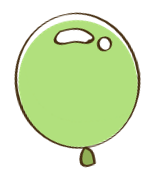 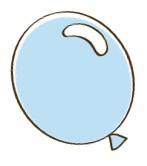 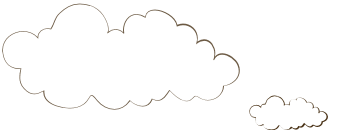 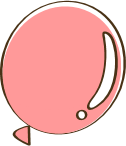 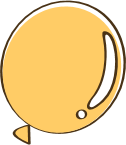 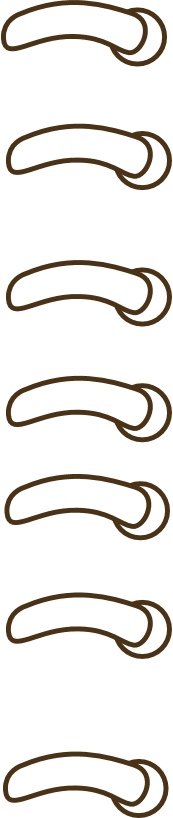 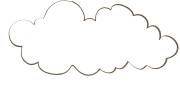 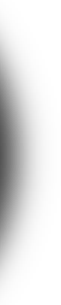 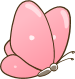 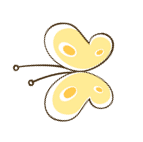 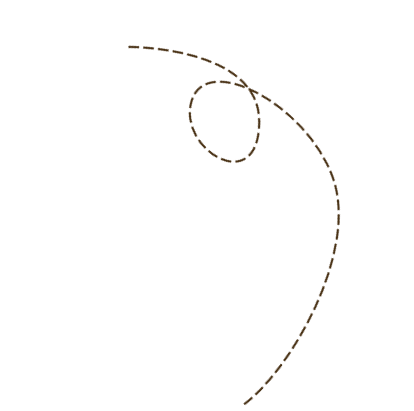 Khởi động
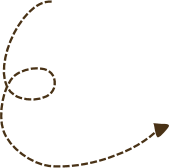 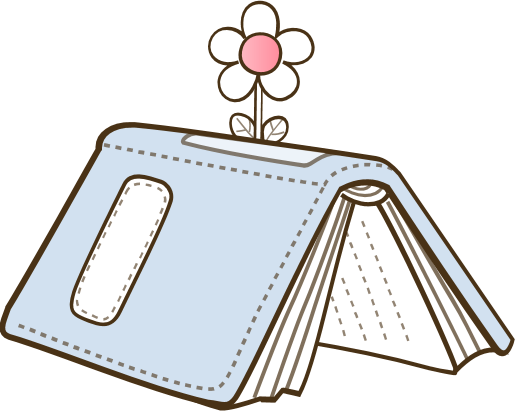 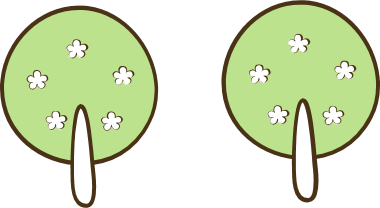 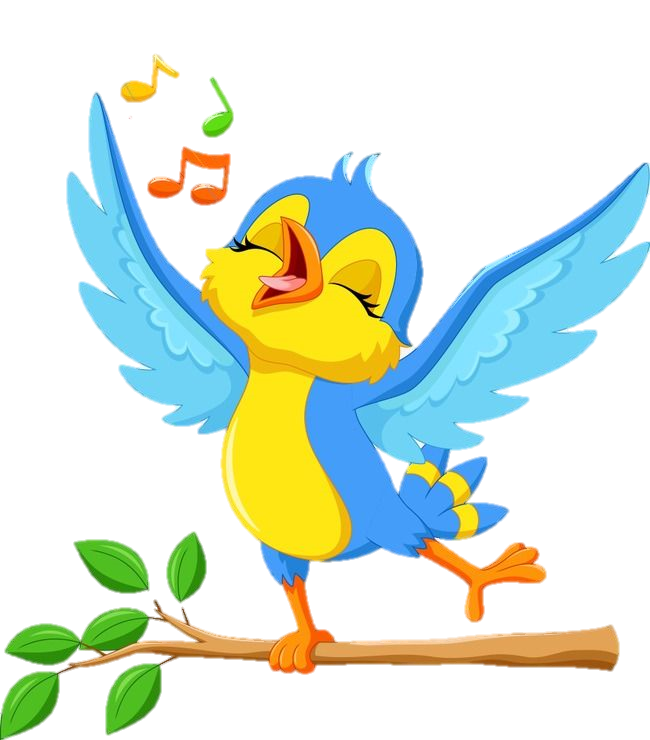 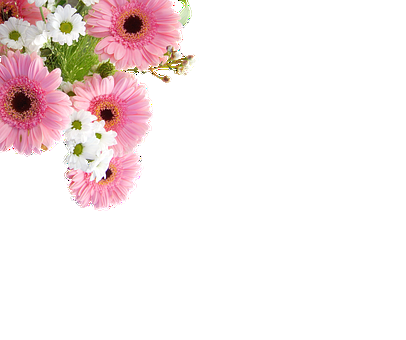 CÙNG HÁT NÀO BẠN ƠI
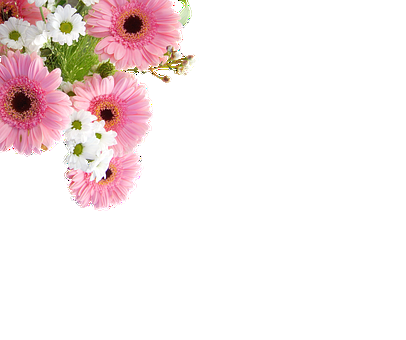 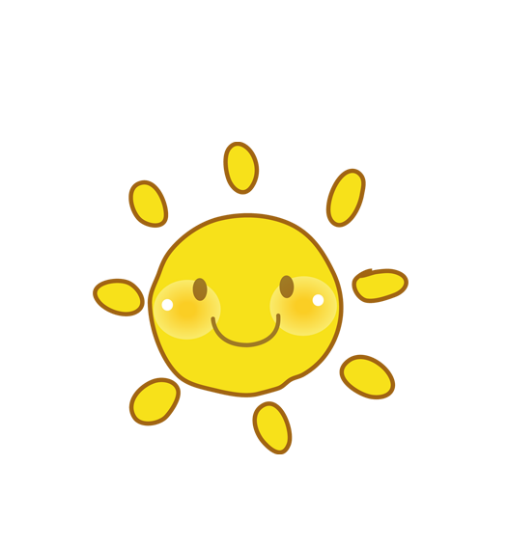 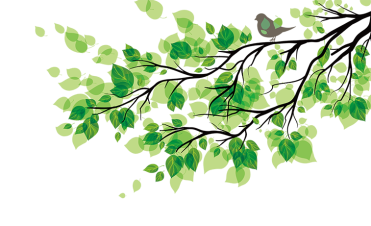 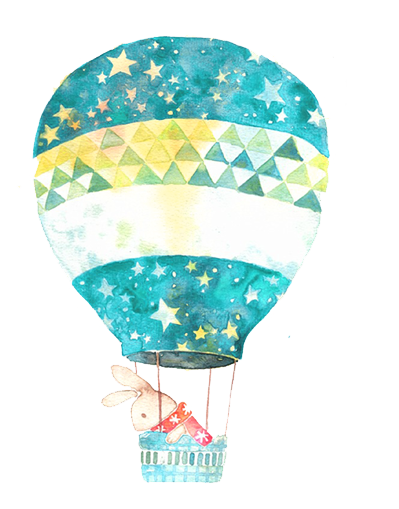 To¸n
Bài 47: Ôn tập về phép cộng, phép trừ trong phạm vi 20.
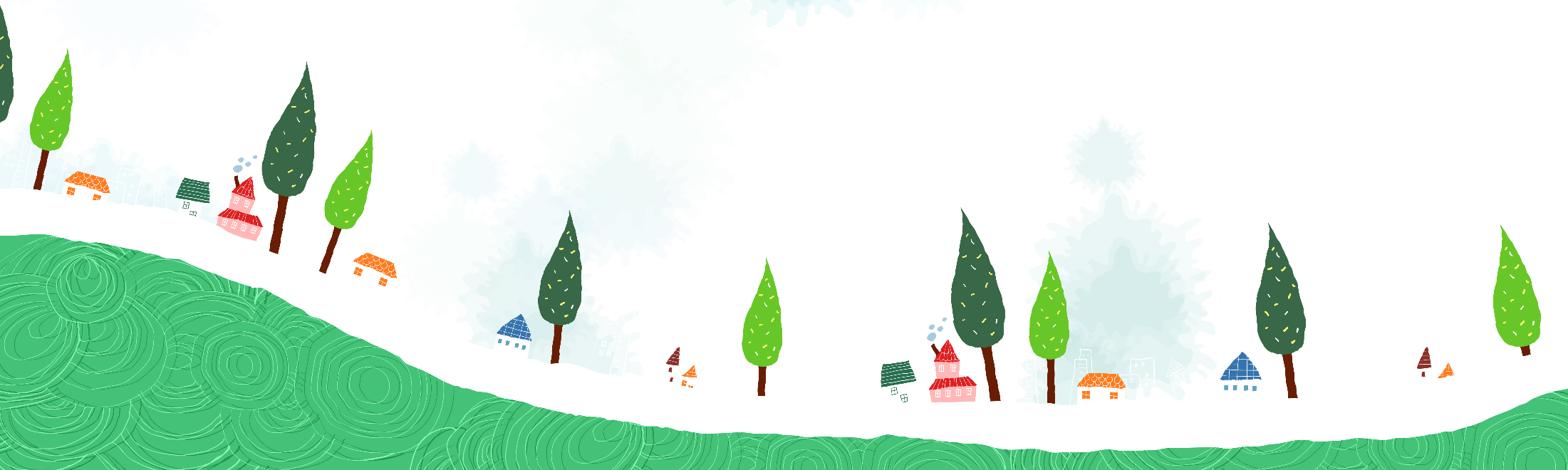 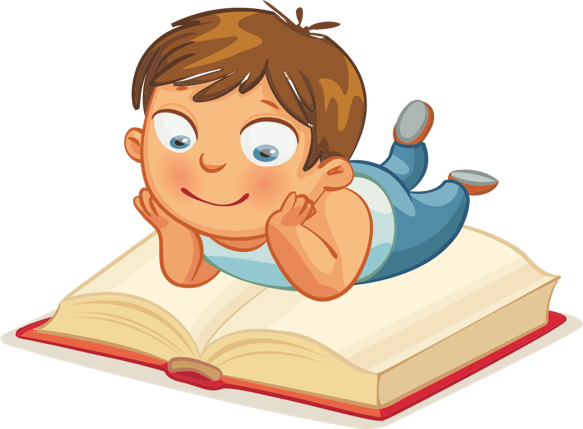 [Speaker Notes: .]
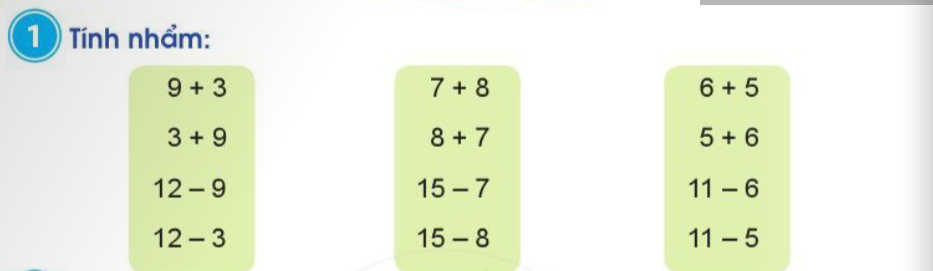 =15
=12
=11
=11
=12
=15
=8
=5
=3
=6
=7
=9
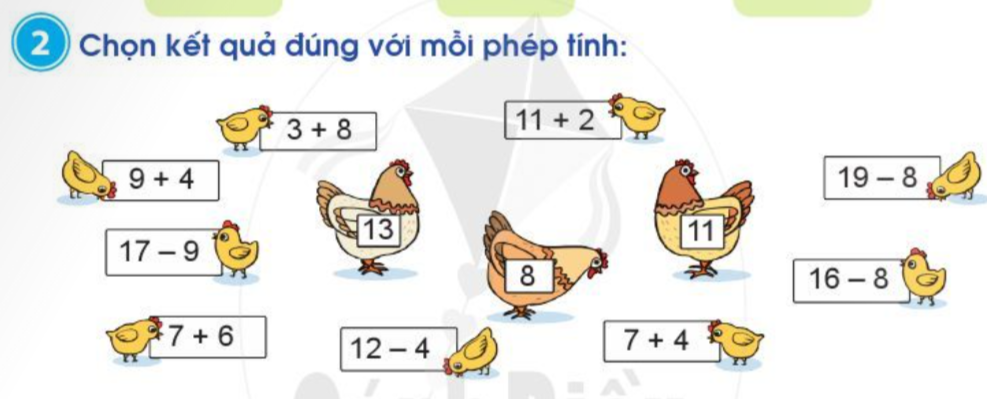 6
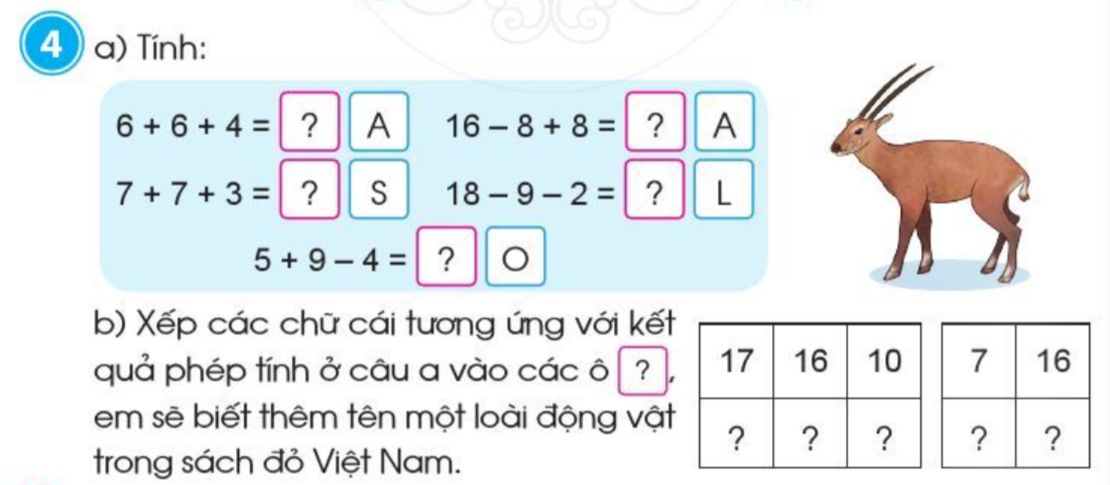 16
16
17
7
10
S
A
A
O
L
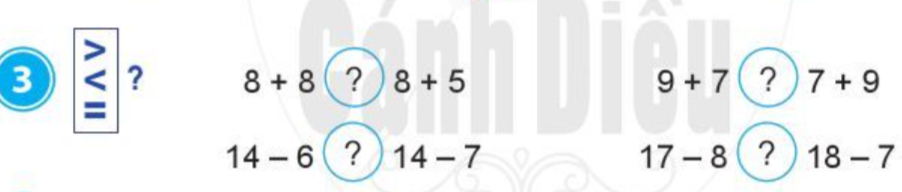 >
=
>
<
8
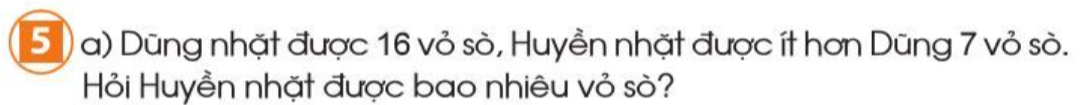 Bài giải
Huyền nhặt được số vỏ sò là:
16-7 = 9  (vỏ sò )
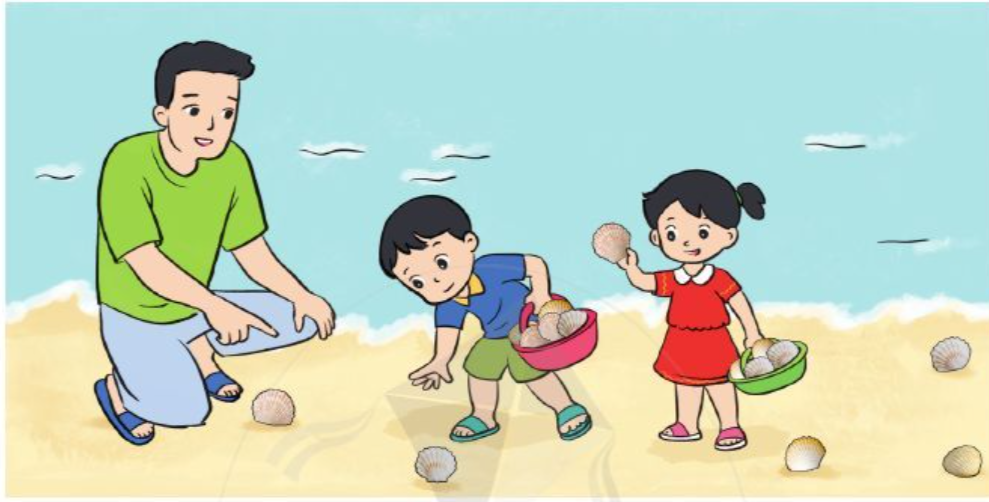 Đáp số: 9 vỏ sòl.
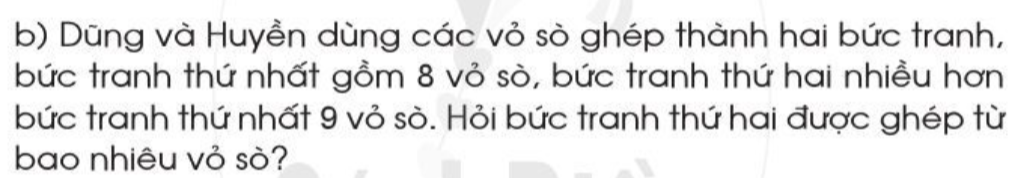 Bài giải
Huyền nhặt được số vỏ sò là:
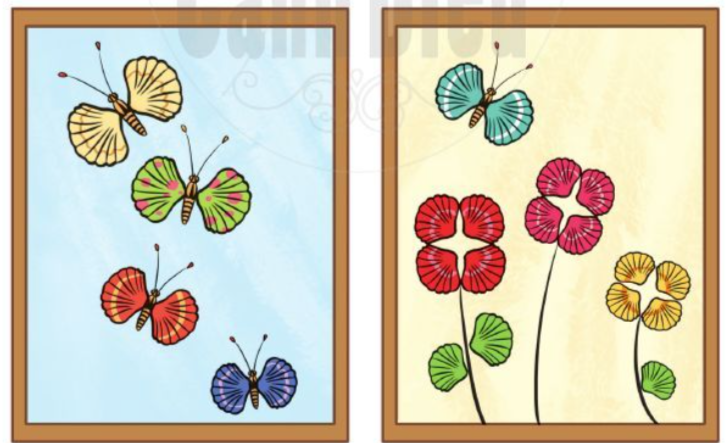 8 +9  = 17  (vỏ sò )
Đáp số: 17 vỏ sòl.
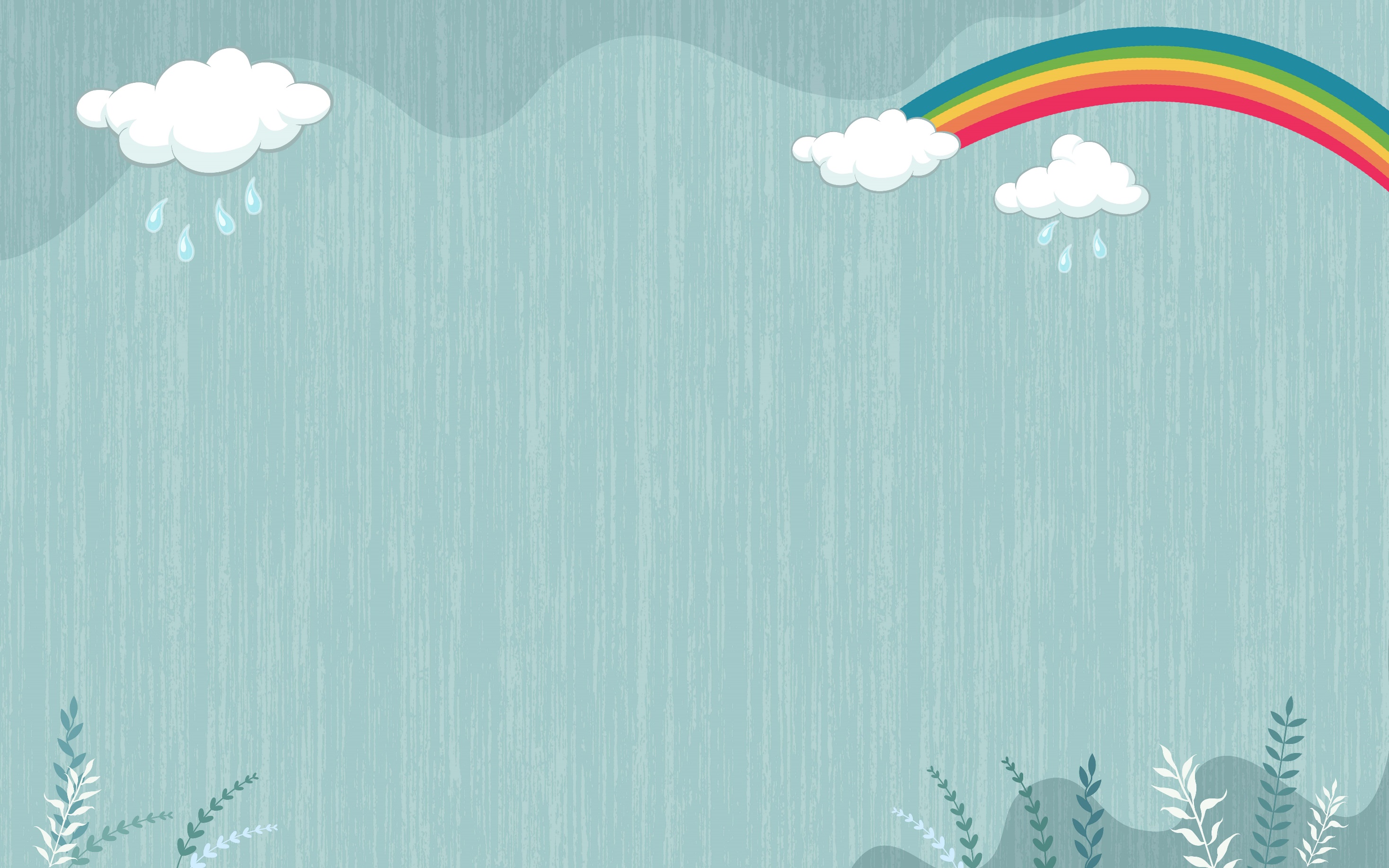 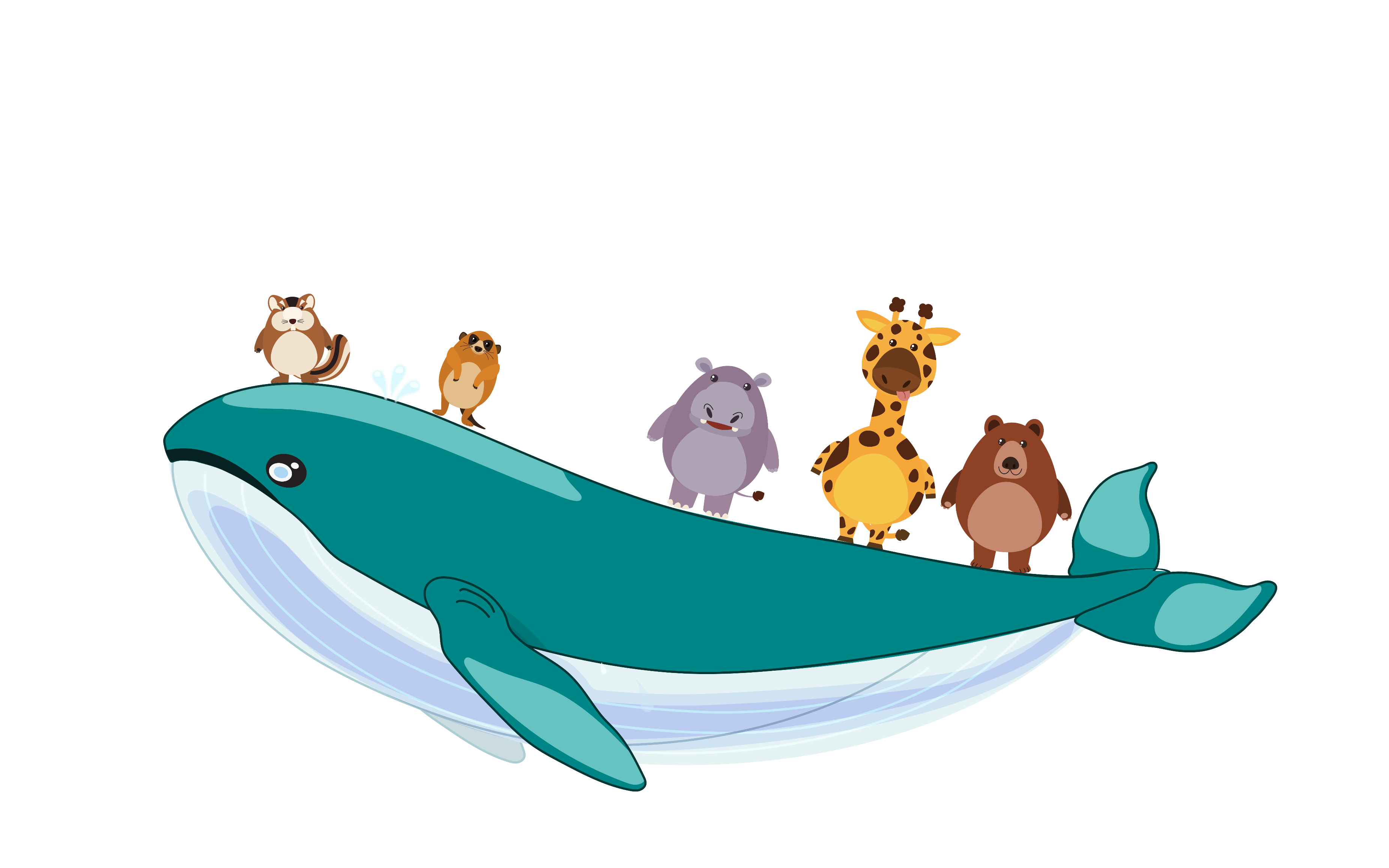 HẸN GẶP LẠI